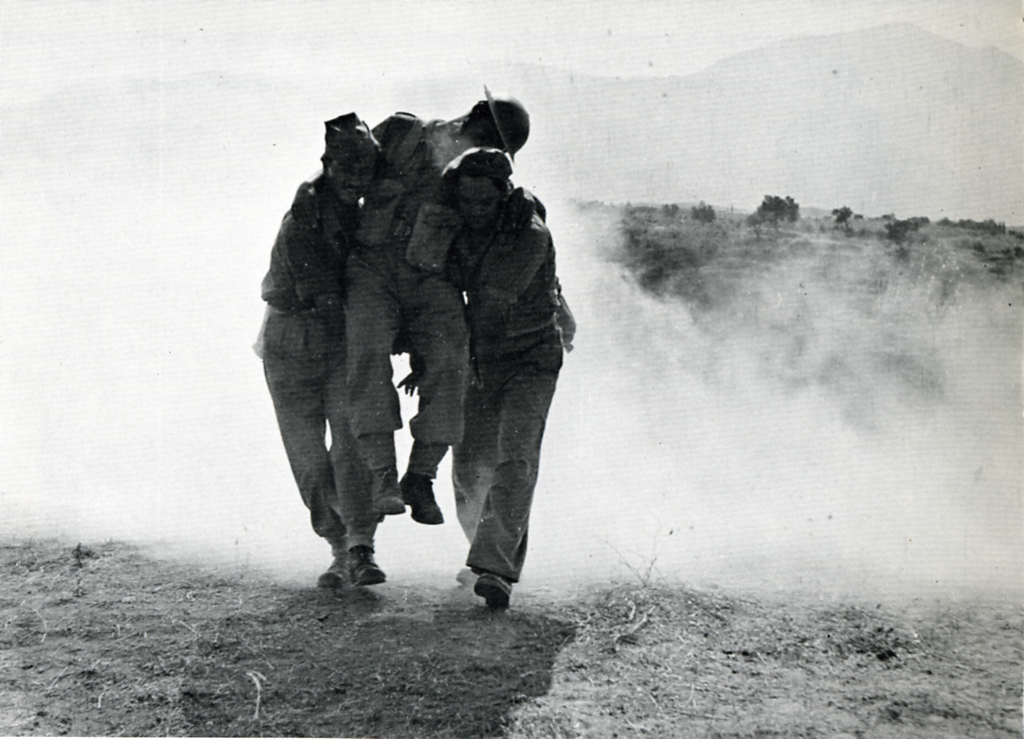 Δεν πεθαίνουν ποτέ, όσοι χάνονται στην πάλη για τη νίκη! Δεν πεθαίνουν ποτέ! Είν’ αθάνατοι κι η δόξα τους ανήκει.
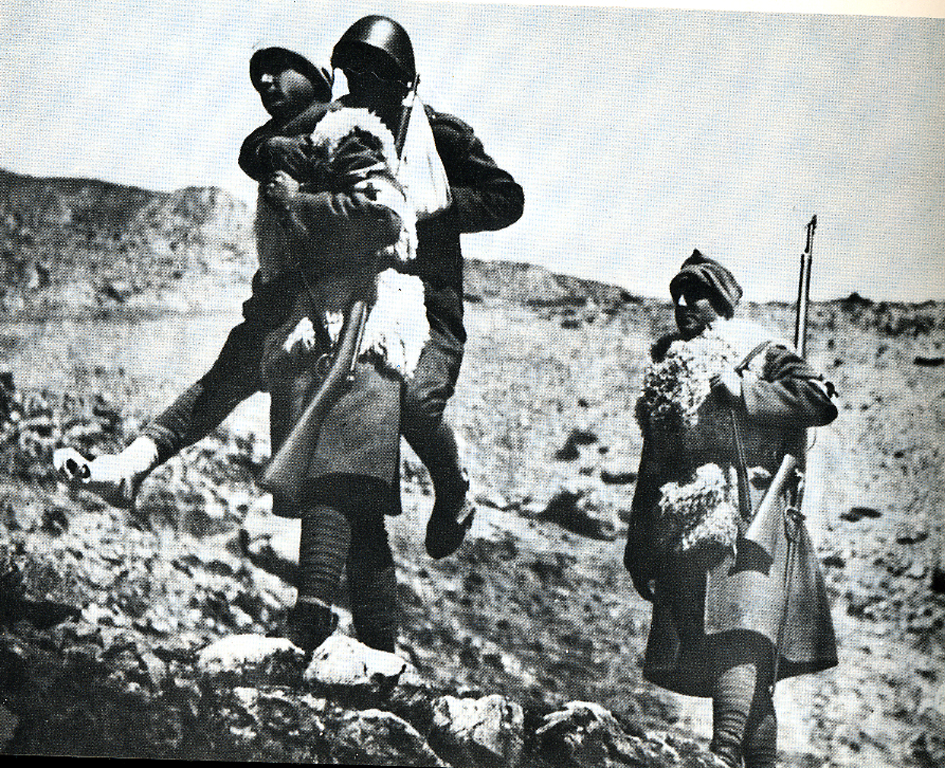 Δεν πεθαίνουν ποτέ, του πολέμου όσοι γεύτηκαν τη φρίκη,μα θα ζουν νικηταί της φυλής οδηγηταί.
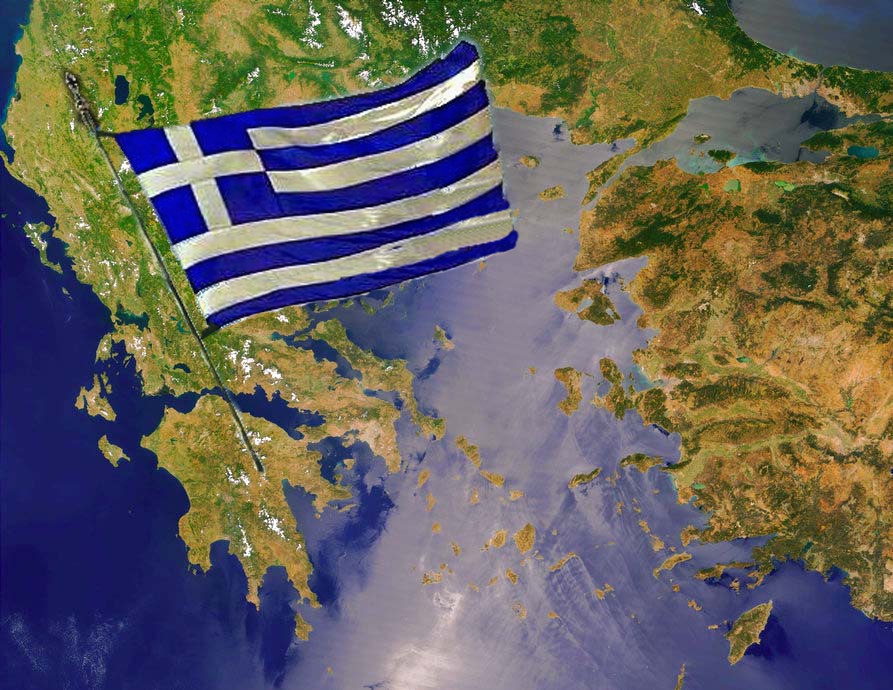 Η μνήμη σας αιώνια κι αθάνατη θα μένειμες των Ελλήνων τις ψυχέςήρωες δοξασμένοι.
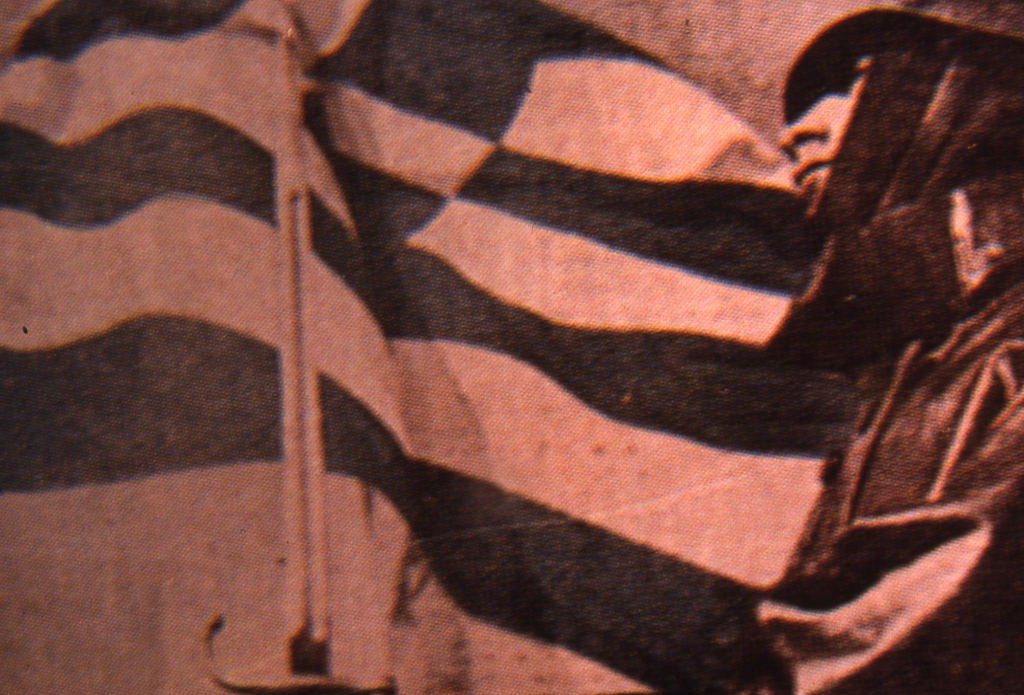 Για σας η δόξα έπλεξετης δάφνης το στεφάνικαι στάθηκε στο έπος σας γεμάτη περηφάνια.
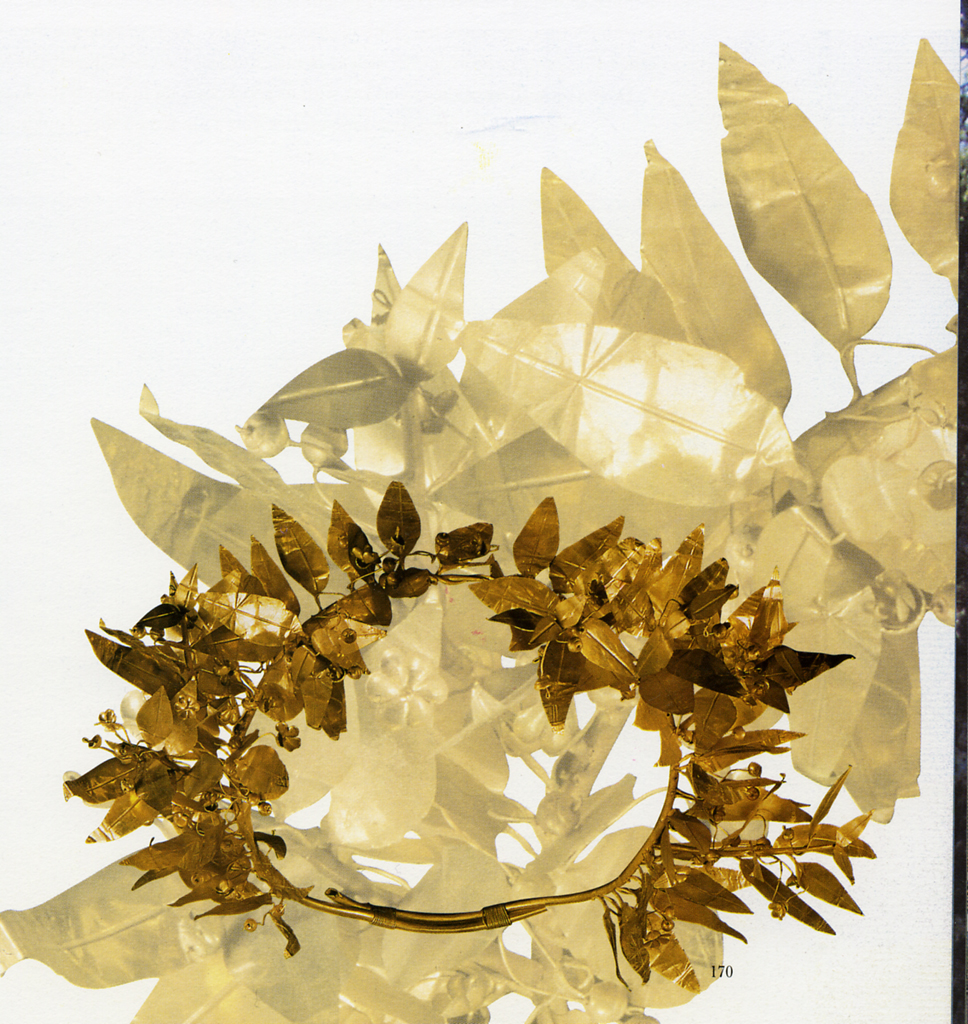 Δεν πεθαίνουν ποτέ, όσοι χάνονται στην πάλη για τη νίκη! Δεν πεθαίνουν ποτέ! Είν’ αθάνατοι κι η δόξα τους ανήκει.
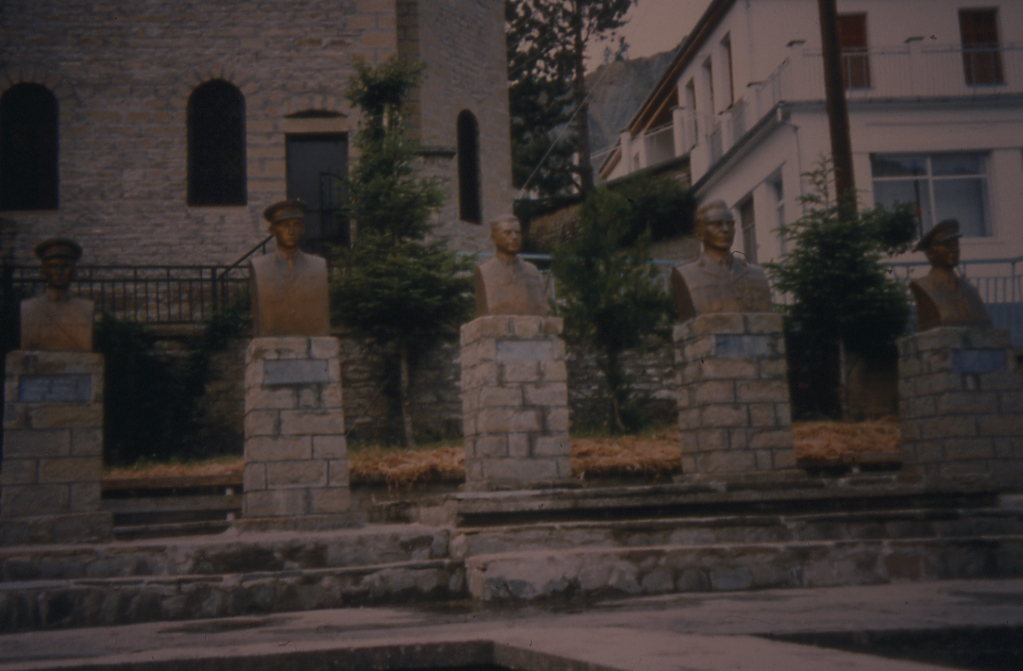 Δεν πεθαίνουν ποτέ, του πολέμου όσοι γεύτηκαν τη φρίκη,μα θα ζουν νικηταί της φυλής οδηγηταί.
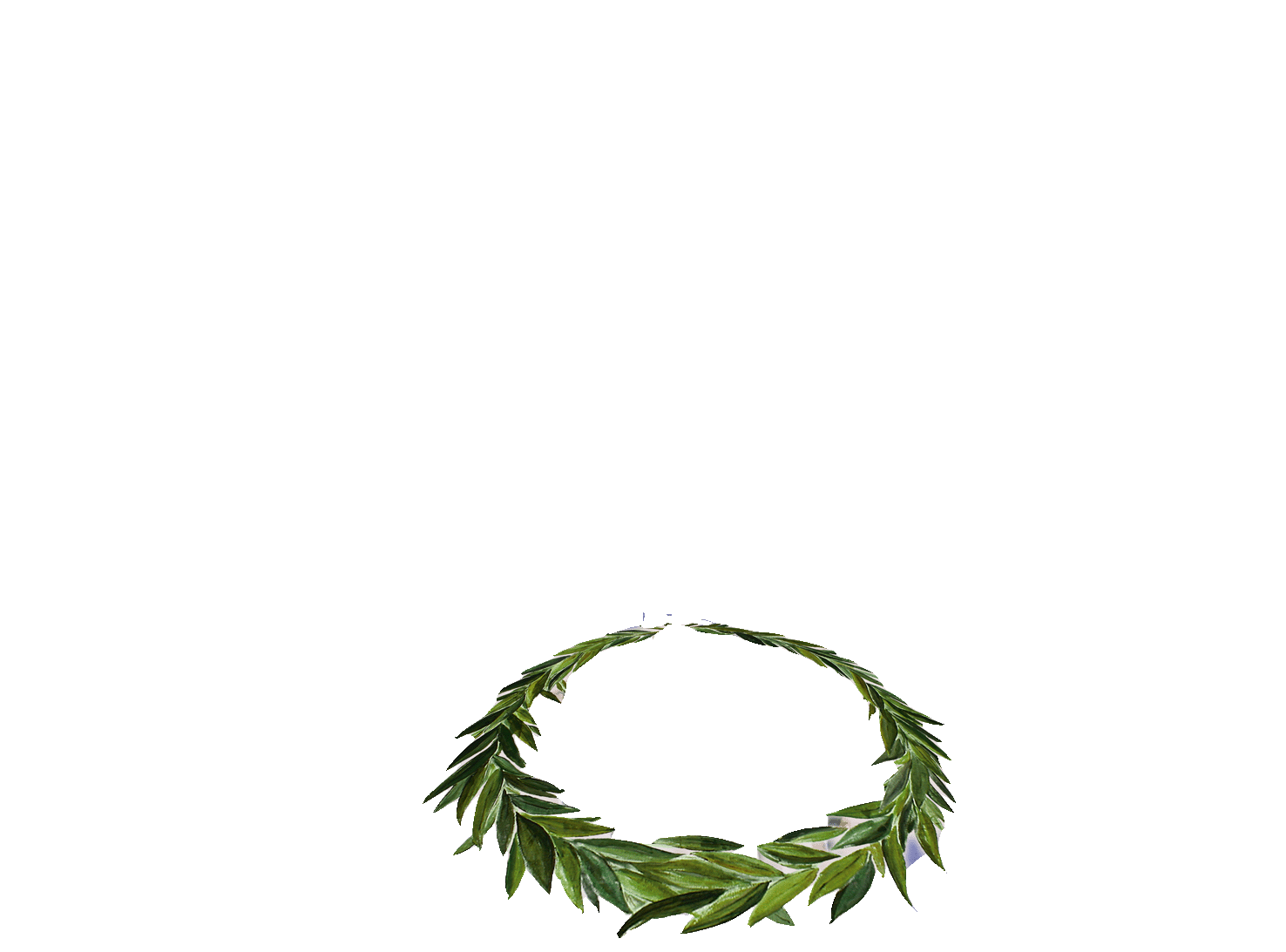 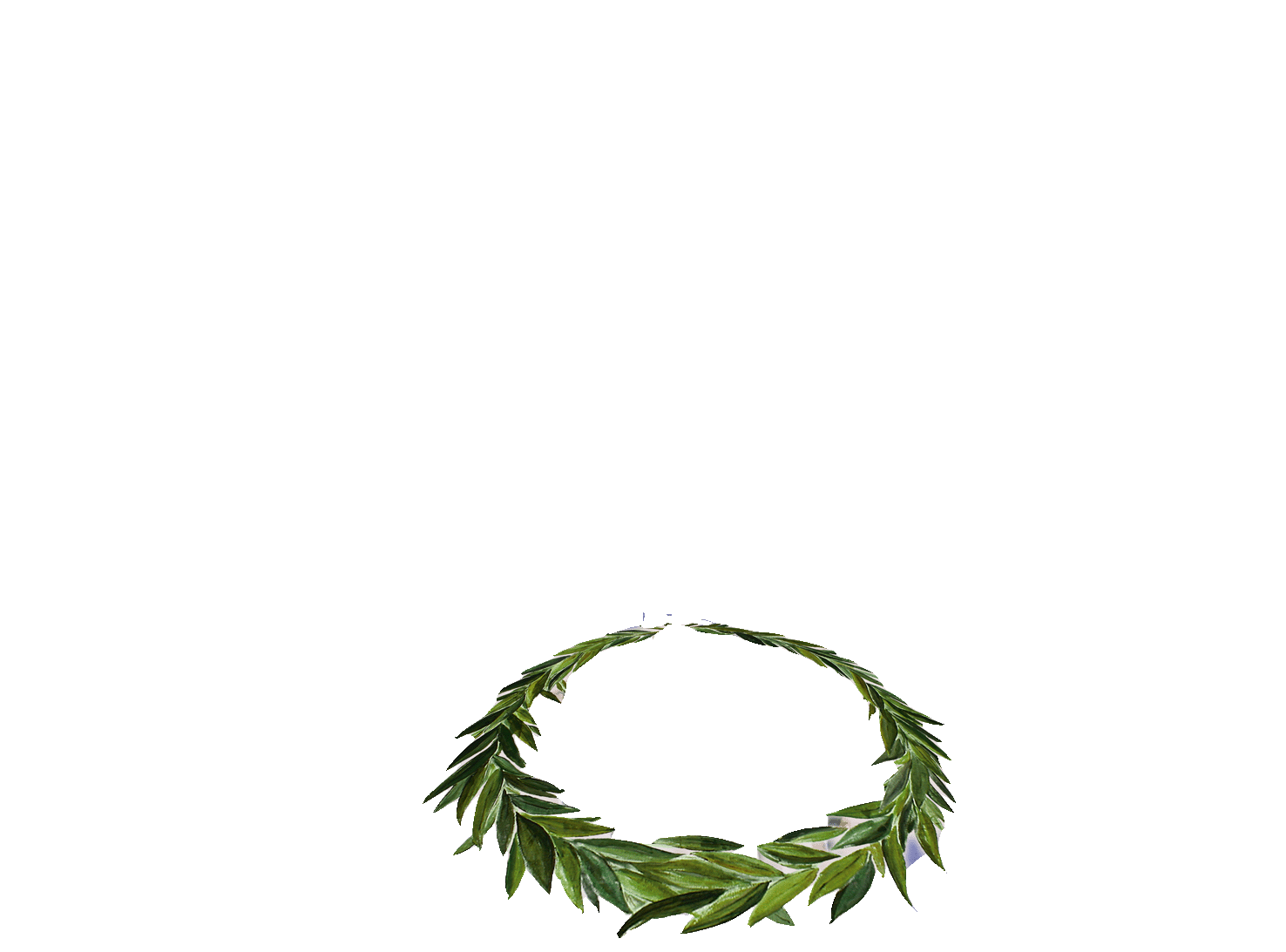 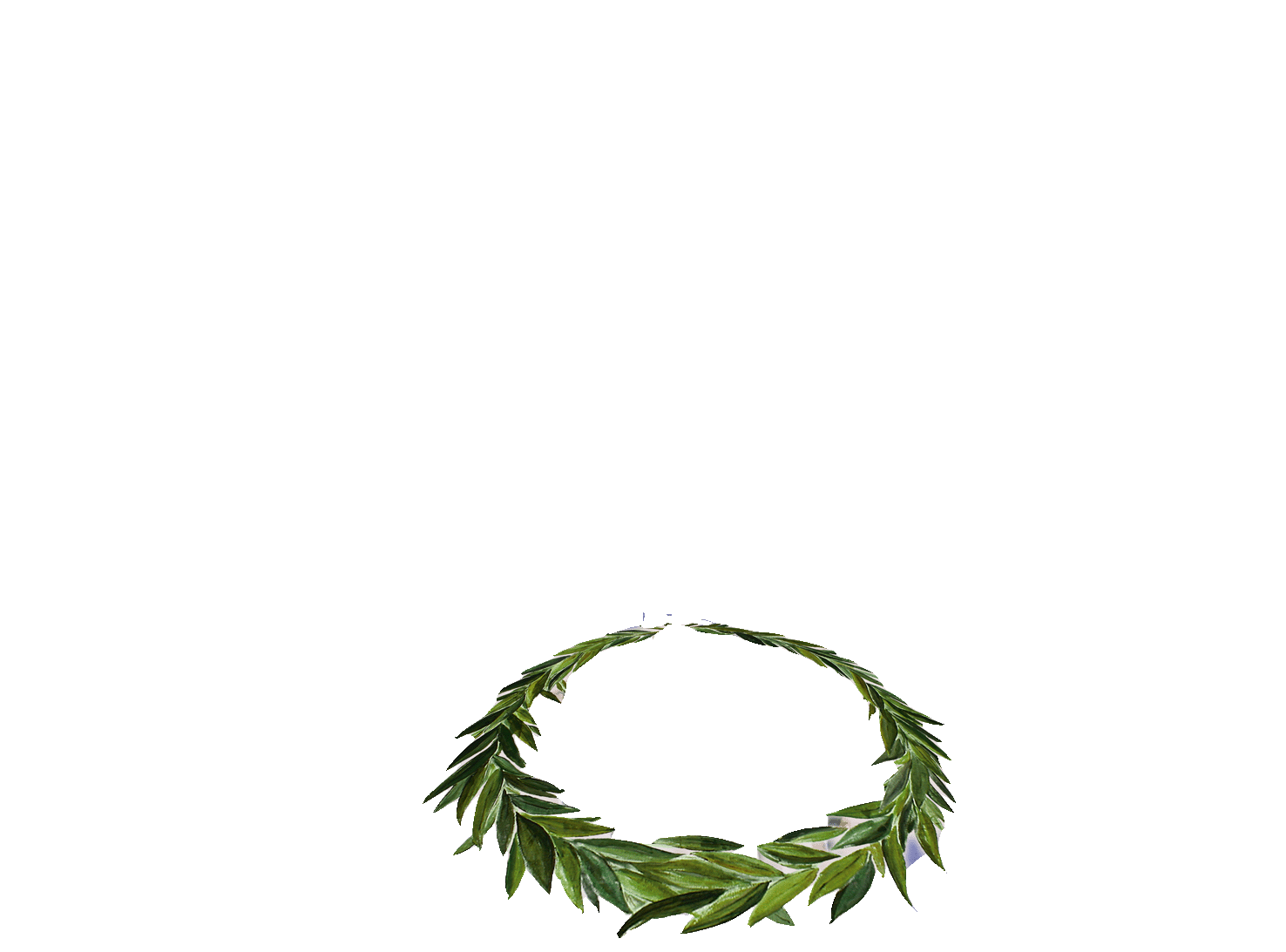 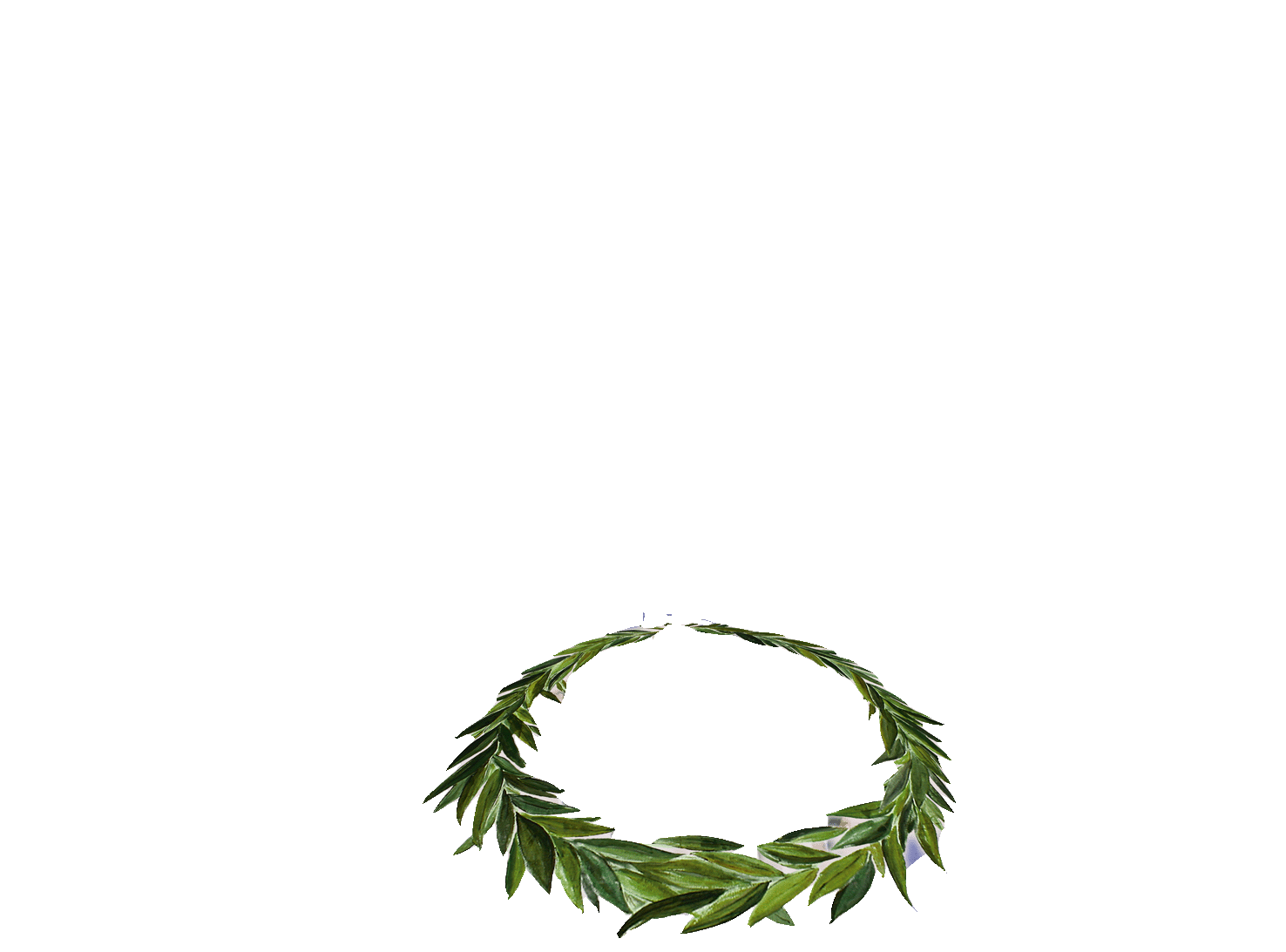 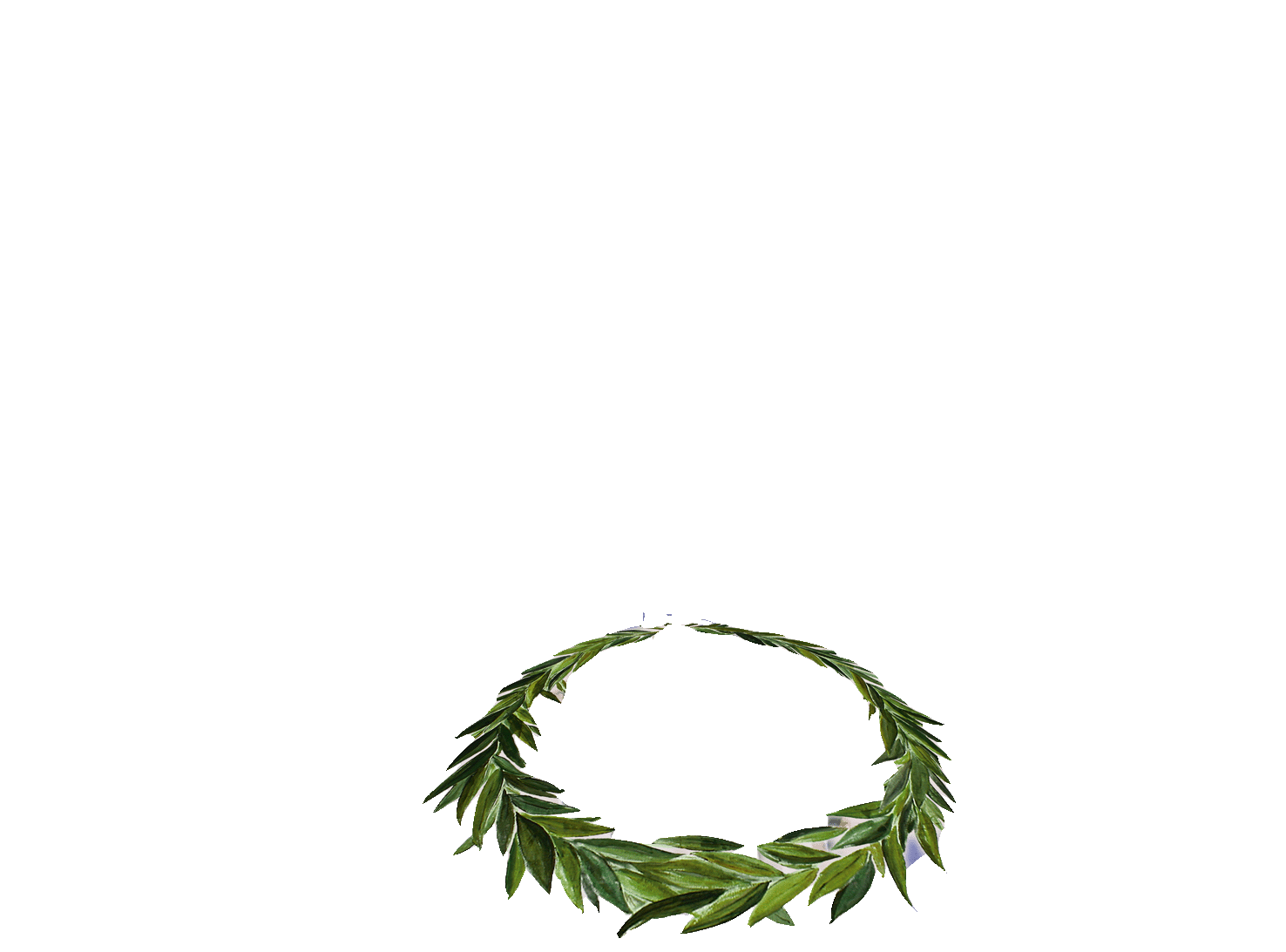